Совершенствование института оценки регулирующего воздействия 
в муниципальных образованиях
Республик Адыгея
Министерство экономического развития и торговли Республики Адыгея
Что такое оценка регулирующего воздействия?
ОРВ - это борьба с неэффективным государственным регулированием и поиск лучших решений при принятии НПА затрагивающих предпринимательскую и инвестиционную деятельность
Оценка регулирующего воздействия проектов нормативных правовых актов Республики Адыгея проводится в целях выявления положений, вводящих избыточные обязанности, запреты и ограничения для субъектов предпринимательской и инвестиционной деятельности или способствующих их введению, а также положений, способствующих возникновению необоснованных расходов субъектов предпринимательской и инвестиционной деятельности бюджета Республики Адыгея.
Объектом процедуры ОРВ являются проекты нормативных правовых актов Республики Адыгея, а также действующие нормативные правовые акты Республики Адыгея, подготовленные исполнительными органами государственной власти Республики Адыгея по вопросам:
государственного регулирования инвестиционной деятельности и предоставления мер государственной поддержки субъектам предпринимательской и инвестиционной деятельности;
организации и осуществления государственных отношений, участниками которых являются либо могут являться субъекты предпринимательской и инвестиционной деятельности.
Не подлежат ОРВ проекты нормативных правовых актов, содержащих сведения, составляющие государственную тайну или иную охраняемую законом тайну.
Сфера правового регулирования – предпринимательская и инвестиционная деятельность.
Предмет ОРВ заключается в выявлении в проекте нормативного правового акта Республики Адыгея, а также в действующих нормативных правовых актов Республики Адыгея, которые:
вводят избыточные обязанности, запреты и ограничения для субъектов предпринимательской и инвестиционной деятельности;
 способствуют возникновению необоснованных расходов субъектов предпринимательской и инвестиционной деятельности;
 способствуют возникновению необоснованных расходов консолидированного бюджета Республики Адыгея;
 оказывает негативное влияние на развитие отраслей экономики Республики Адыгея.
Основная цель ОРВ:
1. принятие взвешенного, обдуманного решения при принятии того или иного государственного регулирования. Государство, принимая решение, должно тщательно взвешивать, к каким расходам бизнеса потребителей они приведут, сопоставлять издержки с возможными положительными эффектами, прорабатывать альтернативные варианты достижения общественно значимых целей;
2. предотвращение новых административных барьеров, недопущение избыточных ограничений, обязанностей и
затрат предпринимателей, расходов бюджета.
Формирование системы оценки регулирующего воздействия в РФ
Федеральный закон от 2 июля 2013г. №176
Внедрение процедуры ОРВ проектов и экспертизы действующих НПА
Указ Президента РФ от 7 мая 2012 г. №601
Законодательно закрепить процедуры ОРВ проектов и экспертизы действующих НПА
Правила проведения федеральными органами исполнительной власти ОРВ проектов НПА
Уполномоченный орган – Министерство экономического развития Российской Федерации
Постановление Правительства РФ от 17.12.2012г. №1318
Приказ Минэкономразвития России от 26.03.2014г. №159
Утверждение методических рекомендаций по организации и проведению процедуры ОРВ проектов и экспертизы действующих НПА
Необходимость внедрения оценки регулирующего воздействия в регионах РФ
В соответствии с Указом Президента Российской Федерации от 7 мая 2012 г. №601 «Об основных направлениях совершенствования системы государственного управления
Обеспечить развитие на региональном уровне процедур оценки регулирующего воздействия проектов нормативных актов, а также экспертизы действующих нормативных правовых актов, имея в виду законодательное закрепление таких процедур в отношении органов государственной власти субъектов Российской Федерации - с 2014 года, органов местного самоуправления – с 2015 года.
Внедрение ОРВ в Республике Адыгея
Министерство экономического развития и торговли Республики Адыгея определено уполномоченным органом по проведению ОРВ постановлением Кабинета Министров Республике Адыгея от 16 октября 2014 года №238
С 25 декабря 2014 года после принятия  постановления Кабинета Министров Республики Адыгея от 25 декабря 2014 года №310 «О некоторых вопросах проведения ОРВ нормативных правовых актов Республики Адыгея и экспертизы нормативных правовых актов Республики Адыгея» в республике действует модель организации ОРВ.
Проведение ОРВ муниципальных нормативных правовых актов закреплено Законом Республики Адыгея от 18 декабря 2014 года № 366 « Об оценке регулирующего воздействия проектов муниципальных нормативных правовых актов, затрагивающих вопросы осуществления предпринимательской и инвестиционной деятельности, и экспертизы муниципальных нормативных правовых актов, затрагивающих вопросы осуществления предпринимательской и инвестиционной деятельности»
Приказ Министерства экономического развития и торговли Республики Адыгея от 17 апреля 2014 года № 95-п «О консультативном совете по проведению оценки действующих нормативных правовых актов Республики Адыгея в сфере предпринимательской и инвестиционной деятельности»
Оценка регулирующего воздействия и экспертиза проектов муниципальных нормативно-правовых актов
НПА ОМС подлежат оценке ОРВ и экспертизе, проводимой в порядке, установленном муниципальными нормативными правовыми актами в соответствии с законом субъекта РФ
В ходе внедрения ОРВ и экспертизы муниципальных НПА необходимо:
Определить уполномоченный орган муниципального образования, который будет ответственным за проведение ОРВ и экспертизу НПА ОМС.
Необходимо утвердить порядок проведения ОРВ и экспертизы НПА.
Заключить соглашение о взаимодействии с представителями предпринимательского сообщества, общественных организаций и объединений при проведении ОРВ и экспертизы.
Создать полноценный официальный сайт.
Алгоритм проведения
Оценка регулирующего воздействия требует:
Увидеть и детально изучить проблему
Услышать участников и обсудить варианты
Рассчитать выгоды и издержки предлагаемого регулирования
Спрогнозировать алгоритм проведения
Анализ и количественная оценка
Публичные консультации
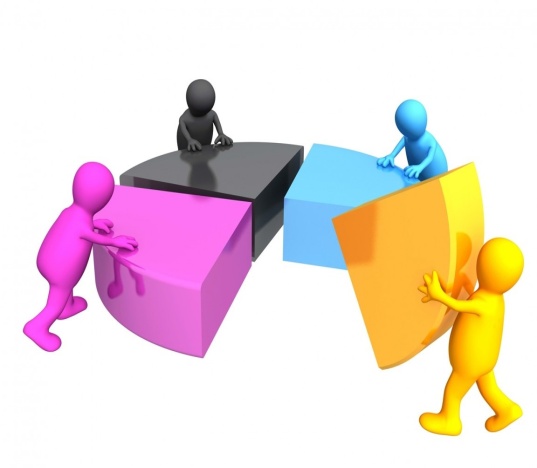 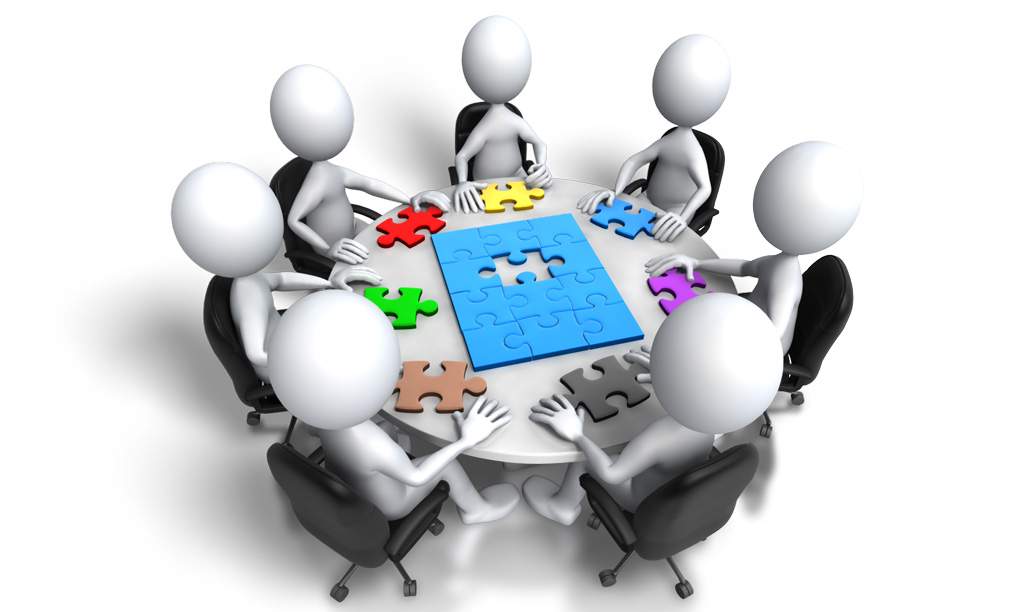 ОРВ
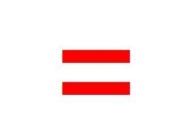 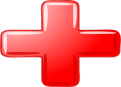 Порядок проведения ОРВ должен предусматривать следующие мероприятия:
разместить уведомление о подготовке проекта муниципального нормативного правового акта (далее уведомление) в средствах массовой информации и на официальном сайте органов местного самоуправления в информационно -телекоммуникационной сети «Интернет»;
разработка проекта муниципального нормативного правового акта, составление сводного отчета о проведении оценки регулирующего воздействия (далее - сводный отчет) и их публичное обсуждение;
подготовка заключение об оценке регулирующего воздействия.
Размещение уведомления о разработке предлагаемого правового регулирования – этап процедуры ОРВ, в ходе которого орган-разработчик организует обсуждение идеи (концепции) предлагаемого им правового регулирования с заинтересованными лицами
Публичные консультации - открытое обсуждение с заинтересованности лицами проекта нормативного правового акта (нормативного правового акта), организуемое органом-разработчиком или уполномоченным органом в ходе проведения процедуры ОРВ (экспертизы) и подготовки заключения об оценке регулирующего воздействия (заключение об экспертизе)
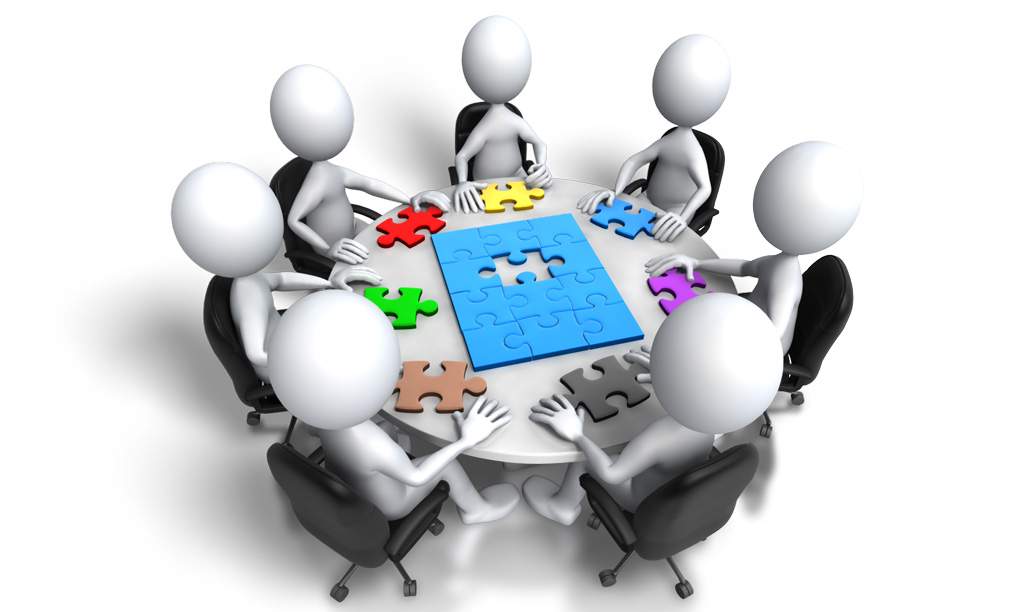 Проблемы взаимодействия с бизнесом
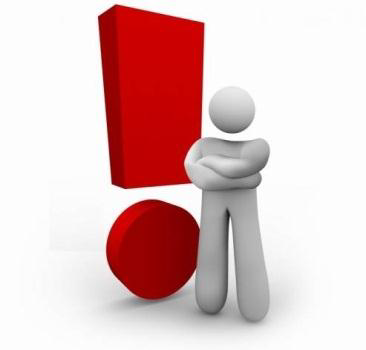 Ситуация 1. В ходе ПК предпринимательские объединения и экспертные организации не высказывают мнений (предложений, оценок)
Ситуация 2. В ходе ПК поступают «бессодержательные» мнения предпринимательской
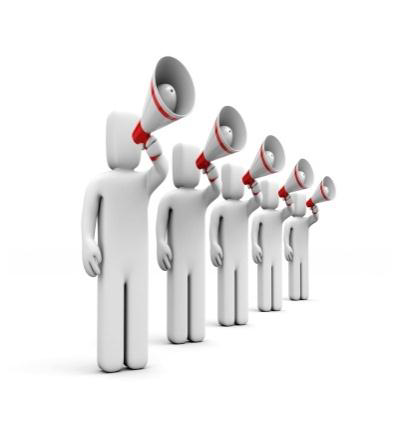 Ситуация 3. Мнения, высказанные в ходе ПК отражают позицию узких групп бизнеса, как правило, только крупного бизнеса, а мнение позиций малого и среднего  не представлено
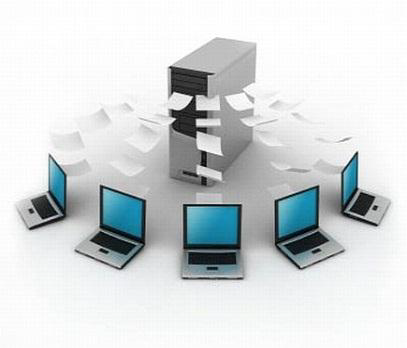 Ситуация 4. Отсутствует база экспертов и ключевых стейкхолдеров для взаимодействия в ходе проведения ПК
Пути решения
Выявить « целевую аудиторию» проекта НПА, подлежащего ОРВ, и использовать адресную рассылку непосредственно тем, чьи интересы данный НПА затрагивает
 Упрощать для предпринимательских объединений и экспертных организаций работу с проектом НПА: пояснительная записка к проекту НПА и опросный лист для представления мнений в ходе публичных консультаций позволяют с минимальными временными затратами сформулировать и представить позицию
 Поддержать обратную связь: фиксировать каждое поступающее мнение, аргументировать, по каким причинам мнение не учтено, активно информировать о результатах ОРВ
Этапы организации проведения публичных консультаций:
1. конкретизация групп заинтересованных лиц, затрагиваемых предлагаемым регулированием, формирование базы заинтересованных лиц для рассылки извещений о проведении публичных консультаций;
2. составление перечня вопросов, которые орган-разработчик считает целесообразным обсудить с участниками публичных консультаций;
3. размещение информации о проведении публичных консультаций на официальном сайте;
4. анализ поступающих от участников публичных консультаций предложений;
5. подведение разработчиком итогов проведения публичных консультаций, составление сводки предложений.
Какие органы рекомендуется извещать о проведении публичных консультаций (смотреть метод. рекомендации)
Срок проведения публичного обсуждения по проекту муниципального нормативного правового акта и сводного отчета не должен превышать менее 15 календарных дней со дня размещения их на официальном сайте органов местного самоуправления в информационно - телекоммуникационной сети «Интернет»
По результатам рассмотрения предложений составляется сводка предложений (по форме согласно Методическим рекомендациям)
В сводке предложений рекомендуется указывать перечень органов и организаций, в которые были направлены извещения о проведении публичных консультаций
Заключение об ОРВ – завершающий процедуру ОРВ документ, подготавливаемый уполномоченным органом и содержащий выводы о наличии либо отсутствии положений, вводящий избыточные обязанности, запреты и ограничения
В заключении должны содержаться выводы:
о соблюдении порядка проведения ОРВ и подготовки сводного отчета;
о наличии либо отсутствии положений, которые:
вводят избыточные обязанности, запреты и ограничения для субъектов предпринимательской и инвестиционной деятельности ил способствуют их введению;
приводят к возникновению и необоснованных расходов субъектов предпринимательской и инвестиционной деятельности, а также местного бюджета;
3) о наличии либо отсутствии достаточного обоснования решения проблемы предложенным способом регулирования.
В сводном отчете обращать внимание на следующие основные сведения:
точность формулировки выявленной проблемы;
 обоснованность качественного и количественного определения потенциальных адресатов предлагаемого правового регулирования и динамики их численности;
 объективность определения целей предлагаемого правого регулирования;
 практическая реализуемость заявленных целей предлагаемого правового регулирования;
 степень выявления органом-разработчиком всех возможных рисков введения предлагаемого правового регулирования и т.д.
экспертиза муниципальных актов
Применяется только в отношении действующих НПА в рамках полномочий, определенных уставом, законами и иными НПА субъекта РФ, по вопросам: 

 осуществления предпринимательской деятельности 
 осуществление инвестиционной деятельности
Экспертиза муниципальных актов проводится уполномоченным исполнительным органом местного самоуправления по проведению экспертизы муниципальных актов в соответствии с утвержденным планом, в целях выявления положений, необоснованных затрудняющих осуществление предпринимательской и инвестиционной деятельности, и в порядке установленном муниципальными актами.
Порядок проведения экспертизы муниципальных актов должен предусматривать:
формирование плана проведения экспертизы на основании поступивших предложений о проведении экспертизы в уполномоченный орган;
проведение публичных консультаций, исследование муниципального акта на предмет наличия положений, необоснованно затрудняющих осуществление предпринимательской и инвестиционной деятельности;
подготовка заключения об экспертизе муниципального акта
(далее - заключение).
План утверждается уполномоченным органом а также размещается на официальном сайте. Публичные консультации рекомендуется проводить в течении одного месяца со дня, установленного для начала экспертизы.
В экспертном заключении должны содержаться выводы об отсутствии либо о наличии в муниципальном акте положений, необоснованно затрудняющих осуществление предпринимательской и инвестиционной деятельности.
     В отношении муниципальных актов, содержащих сведения, составляющие тайну, или сведения конфиденциального характера, экспертиза не проводится.
При проведении исследования следует:
а) рассмотреть замечания, предложения, рекомендации, сведения (расчеты, обоснования) поступившие в ходе публичных консультаций;
б) анализировать положения нормативного правового акта во взаимосвязи со сложившейся практикой их применения;
в) определять характер и степень воздействия положений нормативного правового акта на регулируемые отношения в сфере предпринимательской и инвестиционной деятельности;
г) установить наличие затруднений в осуществлении предпринимательской и инвестиционной деятельности, вызванных применением положений нормативного правового акта.
По результатам исследования составляется проект заключение об экспертизе
В экспертном заключении должны содержаться выводы об отсутствии либо о наличии в муниципальном акте положений, необоснованно затрудняющих осуществление предпринимательской и инвестиционной деятельности.     В отношении муниципальных актов, содержащих сведения, составляющие тайну, или сведения конфиденциального характера, экспертиза не проводится.
По результатам экспертизы уполномоченный орган в случае выявления в нормативном правовом акте положений, необоснованно затрудняющих осуществление предпринимательской и инвестиционной деятельности, вносит предложение об отмене или изменении нормативного правового акта или его отдельных положений, необоснованно затрудняющих ведение предпринимательской и инвестиционной деятельности.
ОРВ и экспертиза
Общее
- Цель: совершенствование законодательства и отмена 
- Проводятся по вопросам осуществления предпринимательской и инвестиционной деятельности
РАЗЛИЧИЯ
ОРВ проектов НПА
 Проводится в отношении проектов НПА субъекта РФ;
Включает в себя:
решение о подготовке проекта НПА;
 подготовка проекта НПА;
 уведомление о публичных консультациях по проекту НПА;
 проведение публичных консультаций при участии предпринимателей и экспертного сообщества;
 подготовка отчета;
 ответственный госорган субъекта РФ готовит заключение об оценке регулирующего воздействия;
Результаты: качественные НПА, более совершенное регулирование
Экспертиза действующих НПА
 Проводится только в отношении действующих НПА субъекта РФ
Включает в себя:
-определение перечня действующих НПА, затрудняющих ведение предпринимательской и инвестиционной деятельности;
- проведение экспертизы действующих НПА при участии предпринимателей и экспертов;
 - по результатам заключения об экспертизе -направление ответственному госоргану предложений об изменении или отмене действующего НПА;
Результаты: отмена или изменение НПА, отменна или упрощение чрезмерного регулирования
Умное регулирование – залог роста и развития
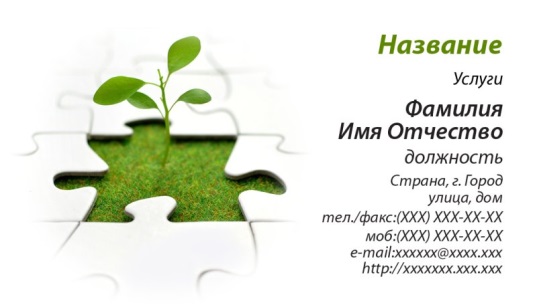 Благодарю за внимание!
Министерство экономического развития и торговли Республики Адыгея